Collaborative Models for the Creation of Online Teaching Material
Brandon Muramatsu
Project Director
NEEDS and SMETE Open Federation
Originally Published 2002. Republished 2013. This work is licensed under a Creative Commons Attribution-Noncommercial-Share Alike 3.0 United States License (http://creativecommons.org/licenses/by-nc-sa/3.0/us/)
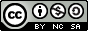 Outline
Collaborations and observations…
Synthesis
Collaboration
NEEDS and the Premier Award
Developing online materials
SMETE Open Federation
Collaboratively developing educational digital libraries

Lessons learned will fall into two categories
Info about developing online learning materials
Info about collaborative development
Muramatsu, January 26, 2002
Synthesis: Background
NSF-funded Engineering Education Coalition (1989-1998)
8 Diverse Institutions
Research, Undergraduate Teaching and Historically Black Colleges and Universities
Geographically Distributed
Challenges in meeting and communicating
Developed a number of courseware modules to support reform efforts
Developed NEEDS—A Digital Library for Engineering Education
Muramatsu, January 26, 2002
Synthesis: Lessons Learned
“Local” support necessary to develop materials in a distributed manner
Hardware and software
Most importantly expertise
Collaboration is difficult
Need to find common ground/shared understanding
Need to develop common vision and work as a team
Need to have a compelling reason to do so
Muramatsu, January 26, 2002
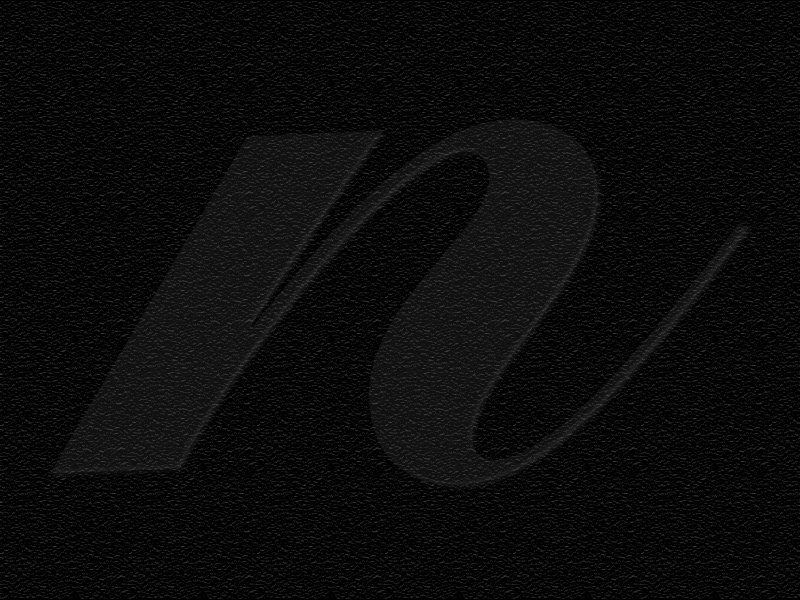 NEEDS—A Digital Library for Engineering Educationwww.needs.org
NEEDS				www.needs.org
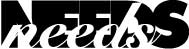 Development
Courseware Studios 
Instructional Labs
Faculty Offices & Residences
Libraries
Anywhere
Delivery
Classrooms 
Instructional Labs
Small Study Groups
Residences
Libraries
Anywhere
Database
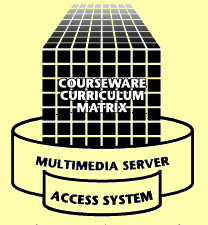 NEEDS is the foundation for the National SMETE Digital 
Library and Learning Community at www.smete.org.
Muramatsu, January 26, 2002
Why Develop theDigital Library in NEEDS?
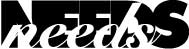 Need to share and distribute courseware beyond original developer
Saw potential to go beyond an index of resources and/or a repository of resources
Need to determine metrics for quality
Need to provide mechanisms to recognize time and effort to develop courseware
Muramatsu, January 26, 2002
NEEDS: Lessons Learned for Developing Online Materials
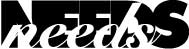 Developing Materials
Many authors don’t design with distribution in mind
Lack of support materials demonstrate lack of understanding of pedagogy and use
Materials aren’t well cataloged or even well described by author (on his/her website)
Collaboration
Instructors (and students) are finding many new uses for materials
Use through NEEDS show additional support structures needed
Muramatsu, January 26, 2002
The Premier Award for Excellence inEngineering Education Courseware
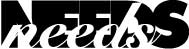 A national competition to identify and reward the authors of high-quality, non-commercial courseware designed to enhance engineering education.
	The Premier Award is about the entire experience of using the courseware by learners, not just the courseware itself
A dissemination system to publicize and distribute the Premier Courseware
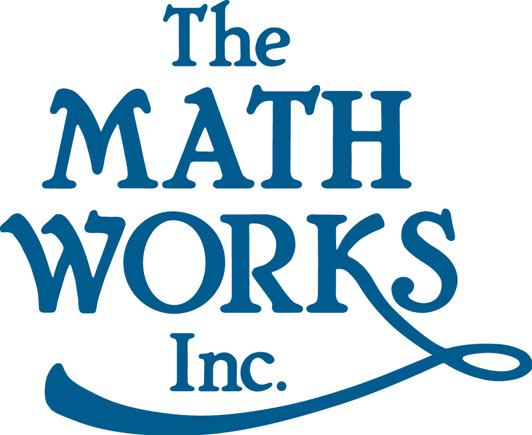 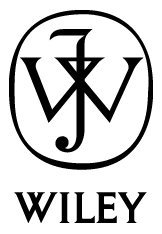 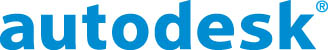 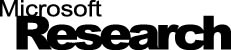 Premier Award: Lessons Learned for Developing Online Materials
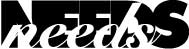 Supporting materials are critical in evaluating quality (and how to adopt/adapt) courseware
Instructor’s guides, etc.
Winning courseware develops higher level cognitive skills
Courseware should be adaptable to different learning environments
E.g., classrooms, labs, self-study
Courseware should address 
	different learning styles
The SMETE Open Federation
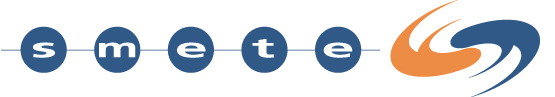 Developed to build a successful National SMETE (STEME) Digital Library for deployment in Fall 2002 in response to NSF…
That focuses on science, technology,engineering and mathematics at all levels
And more importantly, it focuses on education
…we needed to develop a team…
To overcome the challenges we face in developing a National SMETE Digital Library
To cover target audiences and disciplines
To share in the development efforts
Muramatsu, January 26, 2002
Vision
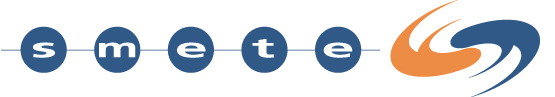 The SMETE Open Federation is committed to providing a service…
to support learning
across disciplines in science, mathematics, engineering and technology
providing access to high-quality resources
in support of education reform and cross-disciplinary learning
from K-12 to higher education to professional development
by identifying and working with partners
Muramatsu, January 26, 2002
Development Philosophy
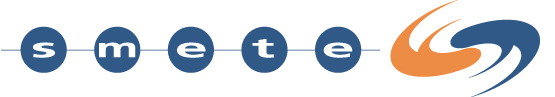 The difference is learning, not just bibliographic information retrieval
Teaching and learning require something more
Guided by user needs and philosophy of education that is constructivist
Link content to community and services
Build integrative tools and incorporate “best of breed” tools from partners
Muramatsu, January 26, 2002
Strengths of Partners
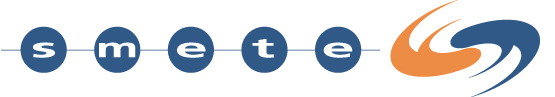 Partners with existing collections each have a decade of experience providing digital SMETE resources to their target audiences and disciplines
ENC, NEEDS, Math Forum, BioQUEST
Most partners each have more than a decade of experience as organizations promoting SMETE reform
AAAS, Project Kaleidoscope, Mathematical Association of America, SRI International
Muramatsu, January 26, 2002
Making it All Work
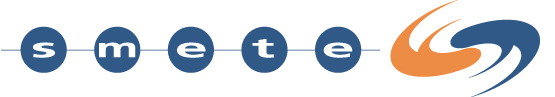 We want to provide “seamless access to collections and services”
Existing and new collections
Existing and new services
We recognize there are different types of agreements necessary to provide “seamless access”
Social
Technical
Muramatsu, January 26, 2002
On Working Together
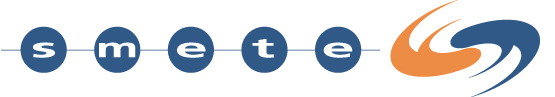 Understand history and heritage of each organization
Translation of terminology
Communicating openly and honestly
Not about competition, but rather collaboration
Respect and preserve individual focus while achieving group goals
Ready to work on a number of common projects
Muramatsu, January 26, 2002
Examples
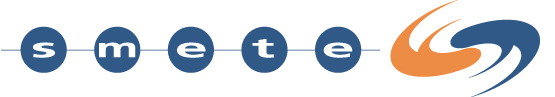 Simultaneous search across multiple collections
Partners running collections for quite some time
Many had similar experiences with user needs
How to describe resources, find resources, provide access to resources
Desire to expand into other disciplines
Many had similar infrastructures
Technical implementation respects interests of partners
Muramatsu, January 26, 2002
Examples (cont.)
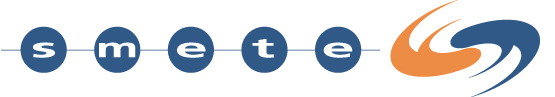 Building a “shared” service
Utah State University interested in providing pedagogical support to digital learning resources in SMETE Partner collections
Main portal at SMETE.ORG interested in providing value added services
USU Instructional Architect (ia.usu.edu) accesses resources at SMETE.ORG and allows the user to combine them into their own lesson plans (pedagogical support coming Spring 2002)
Muramatsu, January 26, 2002
Examples (cont.)
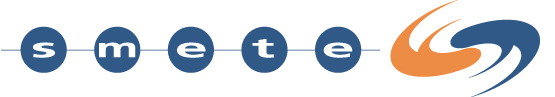 Comments and Reviews
A number of collections have user comments (Amazon.com) and peer reviews
Describing new and novel uses
Fostering use of these features can lead to developing a community of users
MERLOT has a number of thriving disciplinary communities
Muramatsu, January 26, 2002
Lessons Learned from the Audience?
Info about developing online learning materials

www.needs.org/premier
www.merlot.org


Info about collaborative development
Muramatsu, January 26, 2002
Contact Info
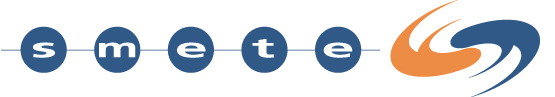 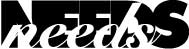 Brandon Muramatsu, Project Director
mura@smete.org
mura@needs.org

University of California, Berkeley
3115 Etcheverry Hall
Berkeley, CA 94720-1750 USA
(510) 643-1817
Muramatsu, January 26, 2002